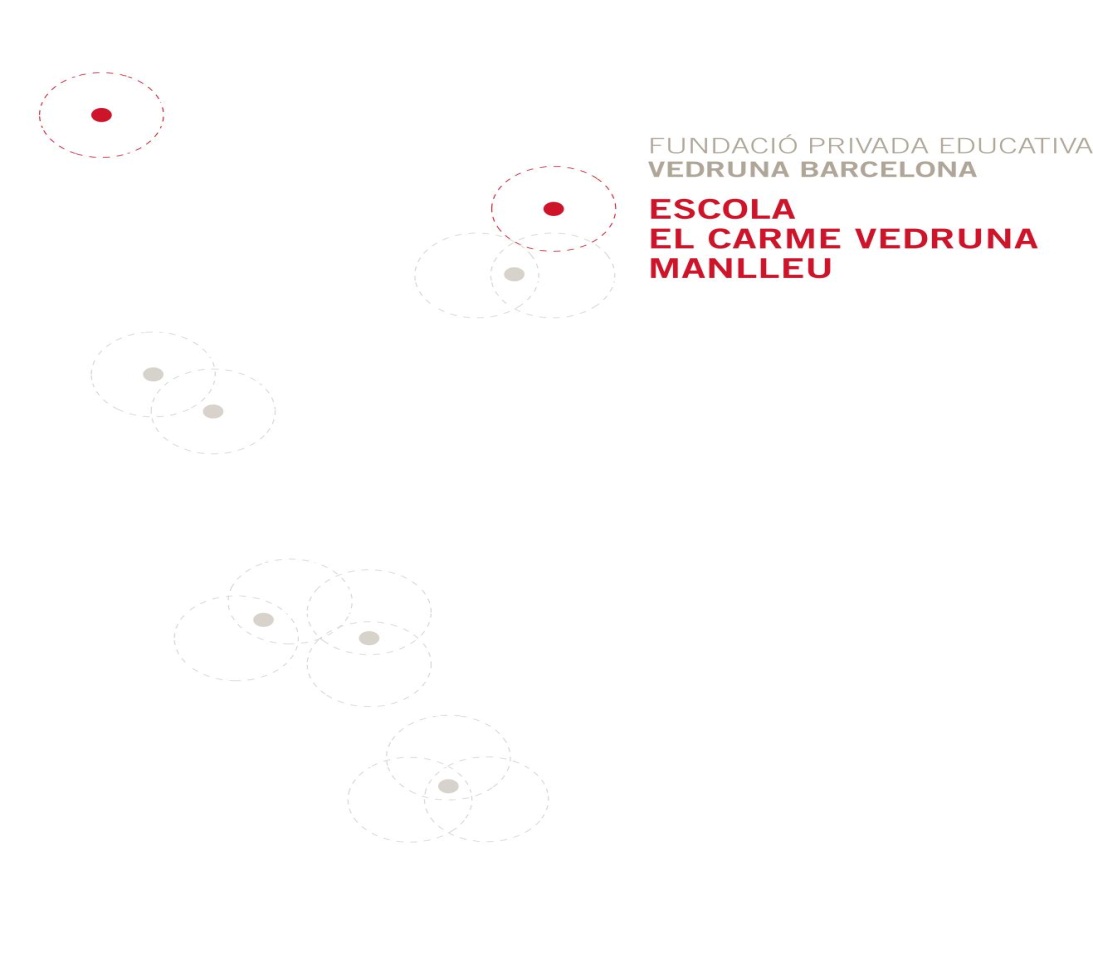 ECA ? què és ECA? ...  per Fomentar la mirada crítica Mirem anuncis: les joguines
Activitat d’educació en comunicació audiovisual
3r de primària 
EL CARME-VEDRUNA
MANLLEU
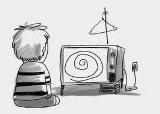 Què és l’ECA?
El Programa d'Educació en comunicació audiovisual, d’ara en endavant ECA, té com objectiu potenciar la competència comunicativa audiovisual de l’alumnat, per tal que sigui capaç de comprendre i analitzar críticament els missatges audiovisuals entesos com a portadors d’ideologia i de valors, conèixer els processos de producció dels mitjans, i aprendre a crear els seus propis missatges audiovisuals utilitzant les eines tecnològiques necessàries.
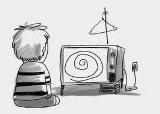 Eca a l’escola
A l’escola, fa quatre cursos, vàrem implantar, a 3r de primària i com a prova pilot, una hora complementària d’ECA. En ella s’hi volen resumir els conceptes més elementals per ser un primer tastet d’aquesta competència tan elemental, per esdevenir l’alumne un ciutadà crític en un futur no massa llunyà.
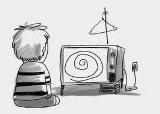 JUSTIFICACIÓ DEL PROJECTE eca.
És important educar la mirada? Valorem-ho:
     “El consum de televisió és inversament proporcional a la crisi econòmica: quan menys feina hi ha, més es veu la tele. No és l'única, però aquesta és una de les raons que expliquen l'espectacular augment de la telefàgia el 2010, que ja assoleix la barrera mítica de les quatre hores davant el televisor per persona i dia. Segons un estudi de Barlovento, sobre dades de Kantar Media, cada espanyol va dedicar a la tele l'any passat una mitjana de 234 minuts. És a dir, 3 hores i 54 minuts diaris davant el televisor. I a Catalunya aquesta addicció a la petita pantalla és molt superior a la mitjana espanyola, ja que aquí ja s'ha superat la barrera de les quatre hores. Exactament, cada català es va passar el 2010 davant la tele 4 hores i 2 minuts diaris. Òbviament, és una mitjana, i per això hi haurà qui no arribarà a aquest teleconsum, però també n'hi haurà molts que el superaran àmpliament” .

    Manuel de Luna El Periódico de Catalunya. Dissabte, 8 de gener del 2011
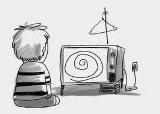 Davant d’aquestes reflexions, aquí es presenta unes sessions fetes pels volts de Nadal dins les hores d’ECA. Pretén ser com un gra de sorra per a la “supervivència-convivència” en el món de la imatge i que serveixi en un futur als nostres alumnes.
HEM TRIAT UNA JOGUINA TELEDIRIGIDA
Un helicòpter
Ens ha agradat molt l’anunci
http://www.youtube.com/watch?v=o6YwJdrgdtA  
I el projectem a la pissarra digital
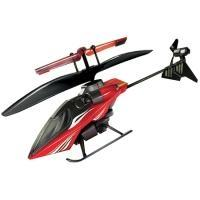 En una primera sessió hem vist de l’anunci:
Els elements de la imatge que  hi destaquen. 
El text que llegim o escoltem.
Els sons. 
La durada.
Els valors que ens transmet.
 
Finalment hem parlat  sobre què
ens ha semblat l’anunci.
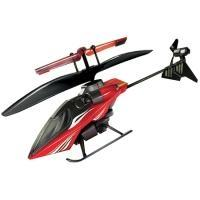 I en una  segona  sessió  hem  treballat:
Els Trucs.
Les sensacions.
Les idees prèvies sobre la joguina (preus, mides ,...)
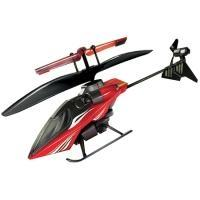 sessió tercera : Ara veiem la realitat de la joguina:
Si algun nen o nena la té a casa,
la porta i l'observem a l’aula.  
Si no es possible se’n fa una fitxa
tècnica.
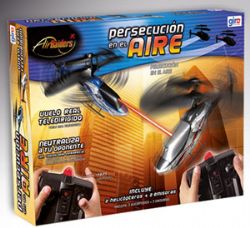 És el moment  de:
Les sensacions finals.
Quines són les coses que no són igual com ens pensàvem.
I l’hora de la reflexió : Què  n’hem tret d’aquesta activitat ?
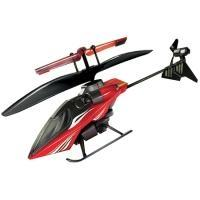 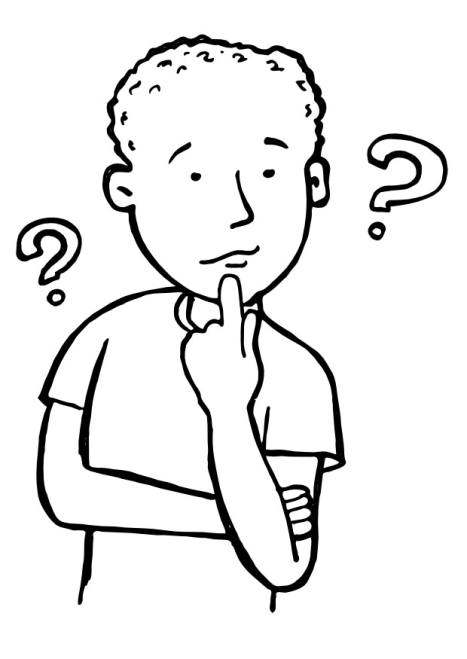 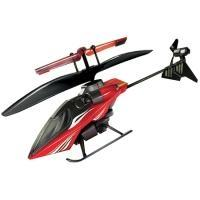 Imatges de l’activitat
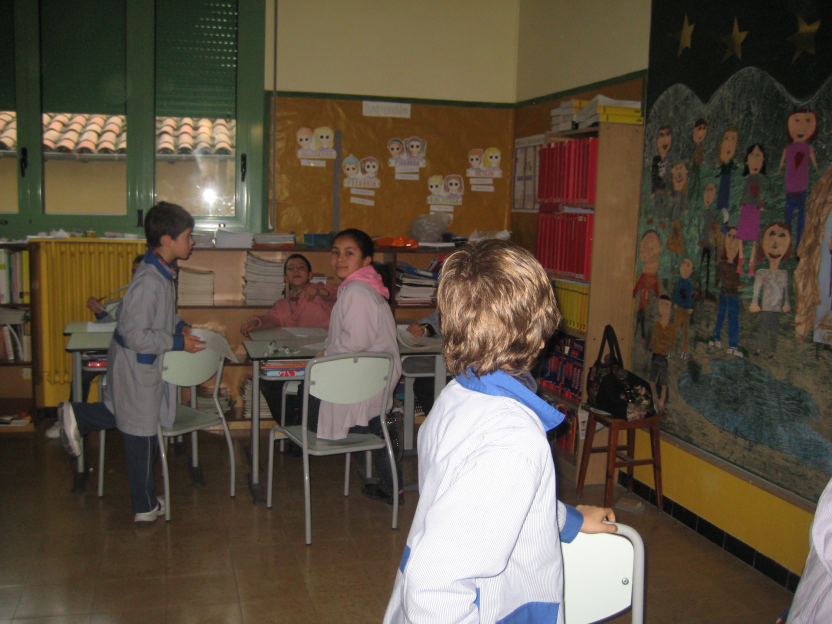 Desembre de 2010
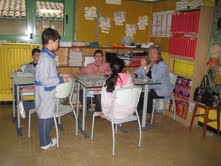 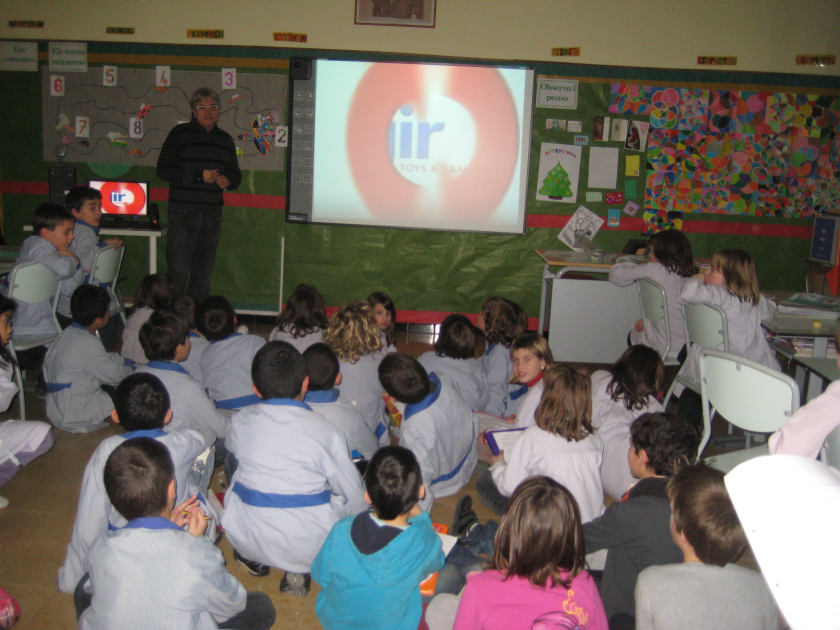 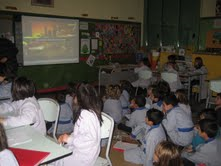 El treball dels alumnes
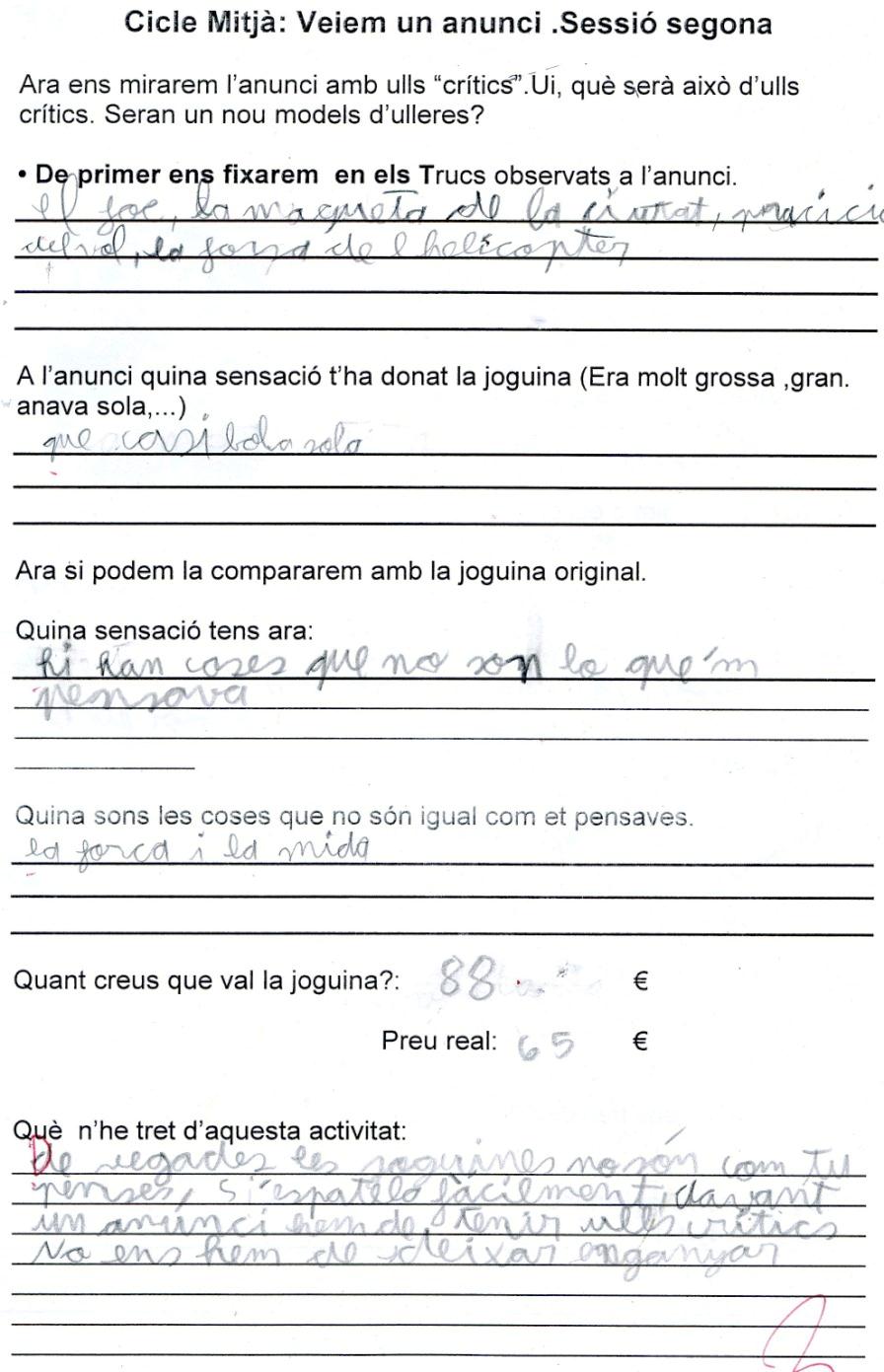 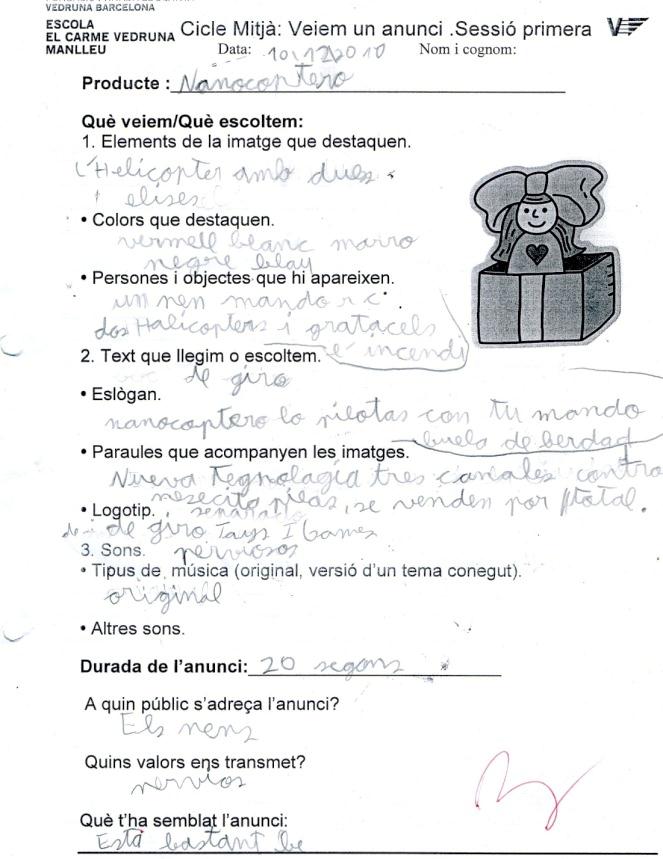 Per  si  us interessa  ampliar  en Educació en Comunicació Audiovisual:
http://www.aulamedia.org/
http://www.xtec.cat/~lcasas1/

Bibliografia:
Aurora Maquinay , L'Educació àudio-visual.  Educació Infantil i Primària 
Generalitat de Catalunya .      Barcelona 1994
“Oblidar-se de l’Educació en Comunicació, oblidar-se de la necessitat d’ensenyar a tenir una mirada crítica davant les pantalles, resulta tan greu com si només s’ensenyés a sumar i a multiplicar; i no a restar i dividirXavier breil , L’educació mediàtica: una proposta europea